SAVE THE DATE 
11/6/18
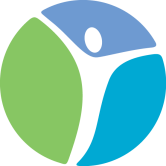 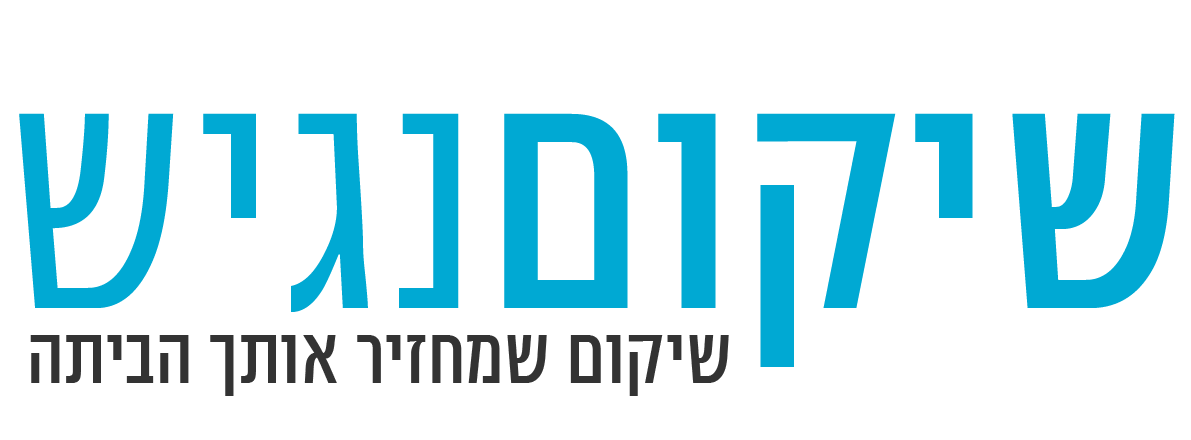 כאב - מה עושים איתו ???
יום עיון מקיף ביותר בנושא כאב והדרכים לטיפול בו.
בהשתתפות מיטב המרצים בתחום.

יתקיים בתאריך 11.6.18 – תוכנית ופרטים בהמשך......
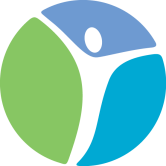 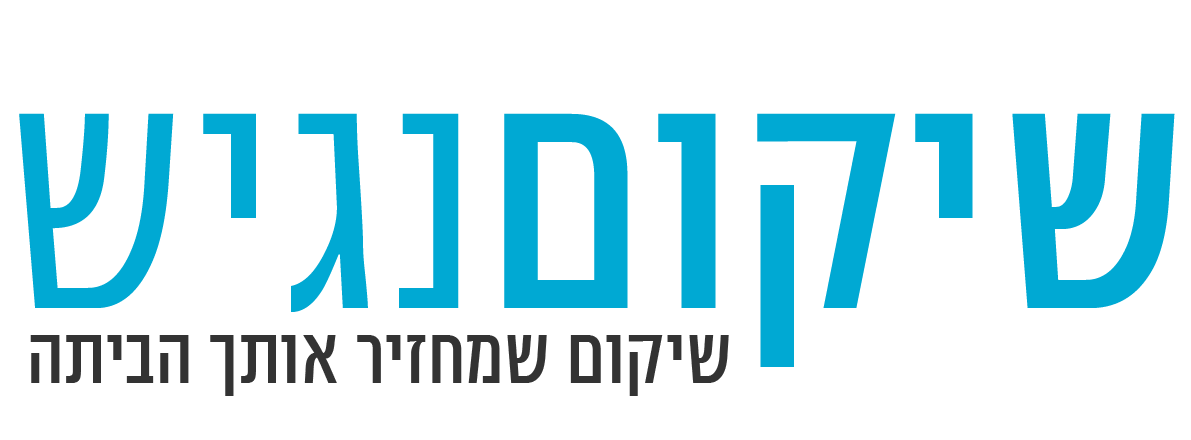